California Water Policy
Professor Richard T. Carson
Department of Economics
University of California, San Diego
California and Water
History
Evolution of policy issues
Long Standing California Water Conflicts
North versus South
80% comes from North of Sacramento
80% used South of Sacramento
East versus West
Most water originates on eastern mountains and used in west on coast or Central Valley
Agriculture versus Urban 
Cost allocation and water shares
Environmentalists versus Agriculture & Urban   
Large role of political system and courts
History The Long View
Good Sources: 
Norris Hundley (2001) The Great Thirst: Californians and Water History (University of California Press)
Marc Reisner (1986) Cadillac Desert (Penguin)
California experienced mirrored in other western U.S. states

Indian (Pre-Spanish)
California support sizeable population (300,000)
Most of the population lived in the interior along the large rivers. 
Largely existed on fishing (salmon, steelhead) & hunting
Irrigation developed in Owens Valley & along Colorado River
Little influence on current water situation
Spanish
Settle along the coast where settlements could be supplied by ship
Used a combination of religion (missions) and military
Initial settlements on good harbors & fresh water supply
San Diego (1769), Monterrey (1770), San Francisco (1777), Santa Barbara (1782)
Other missions and settlements (pueblos) fill in:
San Jose (1777), Los Angeles (1781)
Spanish Crown asserts total control of water
Land/water though said to be“held” in trust for Indians
Spain and California similar
Arid
Water supply variable
Spanish water customs/law applied to both
Crown grants settlements “temporary” water rights
Many settlements have substantial problems/failure
Water shortages
Agricultural production issues
Custom is proportionate sharing of water
Including shared responsibility to maintain system
Issues arise in sharing water/other provisions across missions and pueblos
Formal procedures for designated Royal official to adjudicate water (and related land boundary) conflicts
Often slow
Water problems expand
Settlements along coast grow taxing water supplies at some times of the year
Spanish Crown desires settlements in interior
Conflicts with damming upstream water supplies
Develops into a system of “senior” do no harm rights
Spanish Crown wants to give out large land (rancho) parcels
Water on land usable for livestock & domestic purposes
Could petition to irrigate limited (10%) amount of land
Property rights could be obtained if water used for some purpose, typically irrigation, for 10 years and no complaints lodged with authorities
This custom influences later western U.S. water law
Spanish water law impacts western United States via
Custom
1848 Treaty of Guadalupe Hidalgo ending war with Mexico
Most important case was Los Angeles assertion of “pueblo water rights” claiming water from the Los Angeles river 
California’s Indian population had declined by 50% (to 150,000) during Spanish/Mexican rule. Declined to 20,000 by 1900 under American rule.
California non-Indian population booms from 10,000 in 1846 to 100,000 in 1849 to 1.5 million in 1900.
Huge population jump soon after U.S. takes control of California due to discovery of gold in 1848.
Need for water for gold mining drives practice on ground:
Gold largely on public land
Often not on a river but within a few miles
Preemption Act of 1841 recognized rights of first settlers to buy government land later at lowest price
Strong informal custom of first settlers to support each other over new entrants
Claims to use water only good as if mining still being undertaken
Claims enforced by informal miner’s courts
Federal/California government did not step in
First in time/first in right custom/implicit right develops
Recognized in law in California in 1851 as prior appropriation and by Federal government (who owned much of the land) in 1866
Clear conflict with riparian water rights recognized by California in 1850 and long the basis of most Federal and state water law
Appropriative water rights recognized now in all western U.S. states
Similar to Spanish water law in emphasis on use but under Spanish water law initiative for assign water rights lay with Crown. 
In U.S. emphasis on actions of individuals.
Initially only miners could take water but California court in 1855 upholds appropriative right to take water to sell to miners: 
Creates a water industry.
Practice of “hydraulic mining” using water pressure to move dirt and rocks to expose gold develops
Immensely profitable and environmentally destructive
Shut down in 1884 by U.S. 9th Circuit Appeals Court decision on the basis of damaging property of others and impairing navigation
One of the earliest major environmental decisions by a U.S. court
Riparian and prior appropriation water law eventually clash as a few people amass huge quantities of land in Central Valley
Small number of people had filed for appropriative rights on rivers substantially exceeding total river flow
Small number of people controlled much of riparian rights
In 1886 California Supreme Court (Lux v. Haggin) that:
Riparian rights inherit in all private lands, including public lands when they passed into private ownership
Appropriator possessed superior rights to riparian if appropriator began taking water before riparian acquired property
Less a victory for riparian rights than it might seem because riparian could not extract and store water. Key problem:
Too much water at the wrong time and too little water at the right time
Small farmers/land owners react against water grab by big land owners. Want to set up irrigation districts.
California pass the Wright Act 1887
Allowed for public irrigation districts
Locally controlled
Could take water under fairly loose conditions
Could tax land owners for district costs
Encouraged a large increase in irrigated agriculture
Subject of lots of litigation with big land owners 
Borrowed (and often defaulted) large sums of money
Other developments of the late 1800’s
Flood control projects
Ad hoc community and farming groups
Flood control districts similar to irrigation districts
Mutual water companies
Non-profit set up so each household or acre owned one share
Part of the process of setting up Anaheim, Pasadena and other villages/cities in Southern California 
For profit water companies
Cities like LA and San Francisco turned to private operators as initial water supplies proved inadequate 
Very high (monopoly rates) and poor service soured public on moving in this direction
Los Angles wins major 1895 legal case on “pueblo water rights” taking control of all water from Los Angeles River
Federal Government Gets Involved
1878 John Wesley Powell (of the U.S. Geological Survey) produced the “Report on the Lands of the Arid Region of the United States”:
“There is insufficient water to irrigate all of the land which could be irrigated.”
Fed passes Desert Land Act (1877) and Casey Act (1894) intended to encourage small farms and irrigation but have tend to only increase power of western Land Barons through dummy purchases
Depression/Panic of 1893 sweeps out laissez-faire policies and in favor of a progressive reform agenda 
Emphasis on technological solutions to social problems
Reclamation Act of 1902
Authorized Secretary of Interior to conduct
Field surveys
Build storage works
Divert water
Withdraw land for irrigation
Government offers 40 to 160 acre tracts to public
Land open to settlers from any state
No right to water for farms over 160 acres
Existing land holders only eligible up to 160 acres
Congress funds in 1906 
Electricity from dams provides additional funding source
Large scale water shortages in early 1900’s in major California cities 
Rainmakers such as Charles Hatfield (SD, LA)
California coastal cities regain control over contracts to private water companies
Cities start to search for larger more secure water supply
Water availability becomes the key to population growth 
State of California inventories water resources and imposes some control over irrigation/water districts
San Francisco
Always had a difficult water situation. Spanish picked location for harbor knowing there were few springs.
Water imported from Marin County in barrels
Rapid population growth results in city providing franchise to Spring Valley Water Works (SVWW)
Frequent fires brought home need for more water
Franchise granted in exchange for SVWW providing water to fight fires
SF lacked money for building/operating water works
SVWW unpopular for high prices/bad service
SF obtains mandate from state legislature that water company should be owned by the city
SF could take over SVWW by condemnation 
But had to pay “fair market” value
Needed cheap source of water to reduce price
Filed for Tuolumne River water rights (1901) which drained part of Sierra Nevada mountains including Hetch HetchyValley
Three problems:
Hetch Hetchy was part of the newly created Yosemite National Park
SVWW fought plan as unneeded
Political rivals who took control of SF took bribes to go after water from American and Consumnes River 
Three events intervene: SF earthquake of 1906, head of Union Labor party kicked out for corruption, James Garfield becomes Secretary of Interior
Hetch Hetchy
SVWC continued to oppose as did San Joaquin Valley farming interest who claimed prior water rights. 
Wilderness advocates lead by John Muir who had help make Yosemite a national park in 1890 strongly opposed
Muir believed Hetch Hetchy more beautiful than Yosemite
Sierra Club setup in 1892 initially led fight 
Lead to a split in Sierra Club/conservation movement 
Preservationists versus careful management for future
Muir creates Society for Preservation of National Parks
Reclamation Service argues other sources for SF water
SF city engineer discovers Reclamation Services and preservations relied on information from SVWC
Interior orders an assessment. Relies on SF submission
Perception by outgoing Taft/incoming Wilson Administrations that Congress should approve project
Congress holds hearings on Raker Act on Hetch Hetchy
Show piece of preservationist’s testimony on developing the Mokelumne River is a disaster as main witness recants
Raker Act passes giving prior rights to irrigation districts, SF Hetch Hetchy, forbids sale of water/power to private entities 
Power provision never enforced/power sold to PG&E
After passing various SF bond issues and large cost over runs, water starts to flow in 1934. SVWW purchased 1930 
Donald Hodel, Reagan’s Secretary of Interior, proposes in 1987 removing the “O’Shaughnessy Dam” and turn Hetch Hetchy into a new national park
East Bay: Oakland/Berkeley
Decides not to be dependent on SF for water
Goes after Mokelumne River
Excess SF water sold to mainly to South Bay cities
Less water/power but took only six years to build (1929)
Los Angeles
Population was growing rapidly
1890 to 1900, grows from 50,000 to 100,000
1900-1904, 100,000 to almost 200,000
Regains control of water lease to private Los Angeles Water company in 1898. Buys companies facilities 1902.
Los Angeles v. Pomeroy court case in 1899 reaffirms pueblo water rights to areas annexed by LA
LA city charter amended in 1903:
2/3 vote required to give up any water rights
Establishes 5 member Board of Water Commissioners
William Mulholland
Rose in 8 years from day laborer to superintendent of the water system for Los Angeles Water Company
Retained in position by LA Board of Water Commissioners
Only person who knew how whole water system operated
Immediately added water meters to provide incentives to reduce water wastage and updated system
 System becomes profitable and reliable
With former LA mayor, Fred Eaton, turns attention toward securing LA’s future by obtaining enough water to support an order of magnitude population increase
Owens River Valley
Located 235 miles from LA on eastern side of Sierras
Major advantage is possibility of gravity fed aqueduct 
Fred Eaton buys up substantial amounts of land and water rights in the Owens Valley.
Plan kept secret
Controversy over Eaton’s role resolved by selling to LA at cost
Eaton makes large profit on leasing a reservoir site  
Needs to get Reclamation Service consent
Joseph Lippincott (southwestern U.S. supervising engineer)
Hot weather/drought results in overwhelming public support for bond issue to fund entire project
President Theodore Roosevelt/Congress approve 1906
Los Angeles Aqueduct takes five years to build. Project completed on time and within budget.
Striking contrast to San Francisco
LA uses the availability of water to justify annexing large amounts of land for growing city.
Value of land in San Fernando Valley goes up dramatically
Charges of trading on insider knowledge
Initially LA Aqueduct beneficial to Owens Valley 
Changed in 1920’s with increased water diversions/drought
Aqueduct dynamited several times
Plight of residents attracts national press attention
LA buys up most remaining land in Inyo county
Recreation (from LA) develops in area and to reduce tax bill LA sells off land without water rights
St. Francis Dam north of LA collapses after being filled
Originally blamed on Owens Valley activists
Mulholland takes blame and resigns in 1928
Leaves LA Department of Water and Power most powerful municipal agency in U.S. 
Population of LA surpasses SF
Mono Lake
With population still growing and a new drought LA acquires water from adjacent Mono County from streams feeding Mono Lake in 1930
Passes new bond issue and extends LA Aqueduct
Boulder Dam, Colorado River & MWD
Reclamation Service (now Bureau of) wants to do grand projects like LA and SF
Starts bigger projects (Salt River project in Phoenix) and large concrete dams in Idaho, N.M. &Wyoming
Arthur Powell Davis identifies Colorado River and a huge dam on it as key to harnessing the waters of the West
Needed an “interest group” to promote and found it in the farmers Imperial Valley of Southern California
600,000 very fertile acres with water
Difficult water situation with Alamo Canal through Mexico
1905 huge surge of water break through creating Salton Sea
More Colorado River water started going irrigate farm land in Mexico owned by large wealth landholders from Los Angeles
Imperial Irrigation District Set up 1911
Congressional bill to build “All American Canal” introduced 1919
Bureau of Reclamation wants to fend off Army Corp of Engineers building All American Canal
More serious Congressional bill introduced in House and Senate in 1922 by Senator Hiram Johnson, former California Governor
Huge dam on Colorado seen necessary to control water surges and to generate electricity to pay for building canal
Sets off alarm bells in other states along Colorado
Supreme Court ruling in Wyoming v. Colorado applies principle of prior appropriation to sharing Colorado’s water between states
Building Boulder Dam on Colorado would allow California to dramatically increase its share
Six of seven states along Colorado River (all but Arizona) come to agreement on allocating water putting the 1922 Colorado River Compact into effect
California guaranteed 4.4 million acre feet
California gets Boulder Dam and All American Canal
New competitor for California’s share of Colorado River
Metropolitan Water District of Southern California created
Consortium of 26 cities and water districts in Ventura, Los Angeles, San Bernardino, Riverside, Orange and San Diego Counties
Los Angeles effectively controls initially and pays most of the cost through property taxes
Does not take most of the water due to other sources
San Diego the largest purchaser of MWD water
1952 Laguna Declaration of MWD promising water always availabile fuels Southern California population growth
Imperial Valley poses substantial problems to Bureau of Reclamation
Powerful opposition to 160 acre limitation wins out
Most remaining small farmers bought out
Absentee landlords in LA, SF with managers/immigrant farm labor
Water provided at very subsidized rates
Huge profits with dependable water and Colorado flooding tamed
Boulder Dam power split between Los Angeles Department of Water and Power and Southern California Edison
Central Valley Project (CVP)
Central Valley is 450 miles long and between 40 to 75 miles long (from Redding to Bakersfield)
Water from western Sierra Nevada mountains
Light precipitation which comes after growing season
Frequent floods 
Top part (Sacramento River) had too much water
Bottom (San Joaquin [River] Valley) usually had too little
Bureau of Reclamation projects small often unsuccessful
Number of small farms increases but 
Three California bond issues in 1920’s fail to fund project
State of California scales back project to essential elements:
Major reservoir on Sacramento River
Improve navigability along lower Sacramento River
Prevent salt water intrusion in Sacramento Delta
Provide fresh water for cites along Sacramento
Release water at right times into drier San Joaquin Valley
Build an aqueduct to Southern California
Southern California backs out having gotten Colorado River water

Riparian water right holders win 1926 state supreme court ruling saying could use water even if wasteful. Major threat to project. 
California voters amend constitution in 1928 prohibiting:
Wasting water or unreasonable use
California continues to try to get project off ground
Desires more and more Federal support
Concedes that power generated will be public
Finally approve bond issue for CVP
Barely survives ballot attempt to overturn
LA votes 2 to 1 against CVP (taxation with no benefits)
California unable to sell bonds
Roosevelt agrees to have Feds take over CVP project
Bureau of Reclamation gains control
Roosevelt insists reclamation (160 acres/power) rules be followed
Work begins 1937
First power generated for sale 1944
Water to San Joaquin Valley in 1951
Central Valley Project Service Areas
160 Acre Fight
With low-cost water big farms highly profitable
In San Joaquin Valley alternative was groundwater pumping
Roosevelt supporters saw 160 acre limitation key to protecting/encouraging family farms
Study by Walter Goldschmidt (UC) for Bureau of Agricultural Economics show dramatic difference in income distribution, community structure quality of life for communities composed of small versus large farms
Truman/Eisenhower much more big business friendly
Allow technical compliance with 160 Acre limitation
Sales of power to private companies used to subsidize project costs
State Water Project (SWP)
Three major problems with seen with CVP
Fear Feds would enforce 160 acre limit
Western side of San Joaquin Valley lacked access
Heavy use of groundwater
Most of the land controlled by powerful interests 
Did not do much for urban areas
1980 population (20M) predicted to be double 1950 population
California first seriously proposes SWP in 1951
Response in part to Bureau of Reclamation plans to exchange water between western states
Oregon water south, Owens Valley water east
Key Elements of SWP
Build world’s tallest dam at Oroville on Feather River
Sacramento tributary, heaviest flowing undammed River
Deliver water to Sacramento Delta/San Francisco Area
Reduce seawater intrusion
Dilute pollution
Serve new urban growth
Build aqueduct to take water to western San Joaquin
Extend aqueduct to Southern California urban areas
Had to go over Tehachapis mountains
California State Water Project
Funding the SWP
Appropriation for planning studies in 1951
Massive flood in 1956 sparks institutional change
100,000 squares miles, $200M property loss, 64 lives
Seen as preventable if Oroville Dam had been built
California Department of Water Resources created
Incorporated 64 separate independent state agencies
1959 Burns-Porter Act
1.75 M in bonds (roughly size of annual state budget)
2.50 M in future revenue from off-shore oil
Pushed through legislature by Governor Pat Brown
North v. South, Agriculture v. MWD, LA v. other MWD
County-of-origin legislation waived for length of bonds
State ballot measure passes by 0.3% percent of the vote
Building the SWP
Water reaches Alameda county (Bay area) in 1962
Water reaches San Joaquin in 1968
Crosses Tehachapis moutains in 1971
West branch aqueduct brings water to Castaic Lake 
Reaches Lake Perris (Riverside County) in 1973
SWP Evolves
Project largely pays for itself
Tideland oil revenue goes up as OPEC raises oil prices
All electricity from SWP plus 2x more goes to pump water
Agricultural interests get cheaper and cheaper water
Pat Brown originally imposed $2 per acre foot water surcharge on large farms rescinded by Reagan
MWD agrees to unfavorable capacity definition
Much water declared “surplus”
Farmers pay $13 per acre foot rather than expected $43 
Agriculture greatly expands
Availability of water fuels residential growth
LA, Orange, Riverside San Diego, San Bernardino counties
California Water Infrastructure Completed
California v. Arizona
Conflict between Arizona & California over Colorado
Arizona did not sign original Colorado River Compact
Central Arizona rivers developed in 1940/1950’s
Arizona proposes Central Arizona project in 1947
Treaty with Mexico gave Mexico 1.5M acre feet
Split equal between upper & lower Colorado River States
Court battle between Arizona & California over water
Filed in 1952, Supreme Court decision 1963
Effect of court decision heavily against California 
Based on faulty interpretation of Congressional intent
Effectively takes away “surplus” water from California
 MWD as “junior” partner on Colorado big loser
MWD responds by contracting for more water from SWP
New Conflicts With Environmentalists
In 1956, Sierra Club and other environmental groups block Echo Park Dam near Colorado/Utah border
But give in on Glenn Canyon Dam on Colorado
Environmental groups defeat plans for  two dams near Grand Canyon. Slows Central Arizona Project
Congress guarantees California 4.4 MAF of Colorado
Federal Wild and Scenic River Act passes in 1968
Makes it harder to dam new rivers
California passes similar legislation in 1972
Peripheral Canal
Second phase of SWP
Eliminated from original plan to cut cost
43 mile long, 400 foot wide, 30 feet deep unlined ditch
Start on Sacramento River, 15 miles below capital
Brings water across Sacramento Delta
Needed to maintain water quality
Reduce seawater intrusion and environmental harm
Increase quantity of water available to ship south
Saved 2.25 million acre feet that would flow to ocean
Needed to fulfill commitments to SWP contractors
Interest driven by loss of Arizona v. California case
Five major problems
High cost
San Joaquin farms preferred groundwater (overdrafting) to paying for most of the cost of the project
MWD reluctant to pick up entire cost
Northern California get no direct benefits and shipping water south competes with their perceived future needs 
Environmental groups opposed 
Use of more water did not offset clear benefits to SF Bay-Delta
More subsidies to large farmers seen as indefensible
Peripheral canal becomes political hot potato
Passed from Reagan to Jerry Brown
Brown cannot make up his mind
Northern California/environmentalists strongly oppose
Strong agricultural support/moderate S. Cal. support 
Decides to push forward but first ask voters to pass Proposition 8 protecting Delta/Northern California rivers from additional water exports 
Agriculture opposes but MWD sees as necessary compromise
Proposition 8 passes 54 to 46%
Vote in Northern California strongly favors, Central Valley opposed, and Southern California almost perfectly split
Key provision of Prop 8 was that it only went into effect if Peripheral Canal gained approval
Peripheral Canal opponents assemble a strange coalition
Environmental groups opposing any increase in SWP water
Agricultural groups opposed to Prop 8/want better deal
Signatures collected for a referendum on Peripheral Canal
Most costly political campaign in California at time   
Opponents used all of the standard arguments plus rapidly rising cost estimates (2.5 billion to 23 billion) for project
California to pick up 96% of cost [earlier Fed to pay 75%]
Opponents successful in conveying that Southern Californians not agriculture would pay the lion’s share
Peripheral Canal overturned by vote of 63% to 37% in 1982
Over 90% of Northern California against
Cost and environmental concerns two major reasons to oppose
First rejection of a major water project since 1920’s
Peripheral Canal Returns
Variants of the peripheral canal periodically return
Needed for environmental protection
Needed to increase water going south
Most proposals are for cheaper variants
1984, Governor Deukmejian pushes for “through-delta” facility but could not get passed by legislature
1990, MWD pushes for a new version but gets nowhere
1996, CAL FED proposes new variants
Currently different proposals under consideration
Mono Lake
LA starts taking water from Mono Lake tributaries in 1941
Slowly draws down lake level
Lake has no outlet so salinity increases with less water
Only brine shrimp live in lake. Supports major gull population
Exposes tufa towers/attracts tourists
As lake level drops coyotes have land bridge to gulls on islets
Fate of lake
Subject of scientific study [UCSB, National Academy]
Major issue for environmental groups
Mono Lake & Public Trust Doctrine
Series of wide reach court decisions on Mono Lake lawsuits
1983 Audubon Society v. Superior Court of Alpine
State must consider environmental impacts of water decisions
1986 United States v. State Water Resources Control Board
California can impose restrictions on Federal projects
California controls water as a “public trust”
Must balance competing uses including environment
Water Resources Control Board must hold hearings on Mono Lake 
1989 Cal Trout v. Water Resources Control Board
State law requires protecting Mono Lake tributary fisheries
Political decision to restore water level in lake
LA Mayor Riordan, Governor Wilson, Mono Lake Committee
Shift in MWD Strategy
Four major events influence MWD’s strategy in 1980’s
Defeat of peripheral canal
1986 U.S. v. State Water Resources Control Board (Racanelli decision)
Loss of water rights/temporary water shortages
Ever growing population
All threaten viability of Laguna Declaration
State Water Resource Control Board holds hearing on overall water allocation
MWD shifts toward thinking of system reliability
MWD shifts toward water markets rather than projects
Owens Valley Once Again
LA completed second aqueduct in 1970
Does not need water but worried over use it or lose it
Owens Valley residents, officials protest
Aqueduct blown up as well as Mulholland statue in LA
New problem arises: huge alkaline dust cloud
LA eventually settles water use issues in 1997
Loses 10% of eastern Sierra water
Must restore lower Owens Valley
Lost another 40K acre feet and $120M to deal with dust
Groundwater pumping limited to 75K rather than 93K
Southern California/Colorado River
Colorado River Entitlements
4.4 million acre feet plus “surplus water” (~1M)
Entitlements based on combination of:
Position on river
When started taking water
How much water taken in early years
Seven parties agreement in 1931’s
Four irrigation districts (3.85M)
Palo Verde, Yuma, Imperial (3.1M), Coachello
MWD (550K acre feet) plus 2/3’s of surplus
Imperial Irrigation District (IID)
All American (and Coachello) Canals unlined
Smaller canals/gates also unlined 
Losing large quantities of water to seepage (300K-400K acre feet)
Irrigation techniques being used inefficient
Mostly low valued crops being grown
MWD tries to arrange water purchase
IID refuses to sell/legal structure makes sale difficult
Water Resources Control Board declares IID guilt of unreasonable water practices/conservation plan required
IID takes four years to develop a plan/pleads poverty
MWD offers to line canal and take the water saved (~100K)
Sets in motion complaints by other parties 
Mexico says less water will seep from canal to Mexico
Less water seepage will adversely impact Salton Sea
Coachello Irrigation District claims it is next in line to received any water saved
Gets 50K acre feet in out of court settlement
IID asks MWD for more money for the saved water
MWD effectively agrees to pay cost of SVP water
Order of magnitude more than IID’s cost
Water Resources Control Board/Congress bless deal
IID-MWD-San Diego
MWD starts negotiating a further deal with IID
Two new developments
Bass Brothers and others start buying Imperial land/water rights
Largely gain control of IID 
San Diego starts negotiating deal of its own for 200K+ acre feet
Expressed goal to gain water independence from MWD
Open conflict between MWD and San Diego breaks outs
Raises issues of who paid past costs/current costs
Gives IID more bargaining power
MWD has to “wheel” water as “San Diego” canal too expensive
 Interior Secretary Babbit/Governor Wilson intervene
Wilson has State pay $235M/pairs bill with Headwater’s Forest
Final agreements signed 2003
Salton Sea
Start when dike breaks on Colorado River canal in 1905
Sustained by water seepage from Imperial/Coachello IDs
No outlet so salinity increases without constant freshwater
Becomes major stopping place for migratory bird
Becomes popular recreational fishery/tourist spot 1960’s
Massive bird die-offs in 1980’s due to pollution/salinity
Closely linked to MWD/San Diego lining canals
Closely linked to Colorado River conflicts with Mexico
Many restoration plans have been proposed
Pipe water to Gulf of California or Pacific Ocean
Current plan: shrink lake size by 60%/add water/$9B
Dams, Reservoirsand Levees
Last big dam project built was New Melones Dam
On Stanislaus River and would flood scenic canyon/rafting area
Ballot proposition in 1974 to stop lost 53% to 47%
Second fight over filling the dam after built last until 1983
California/Feds protect most remaining wild and scenic rivers over the next decade
Most proposed dams now “off-stream”
Diamond Valley Lake in Riverside County (800K acre feet)
Or expand existing dams/reservoirs
Dams and levees now inadequate to protect from floods
In bad repair
Projected flood frequency/size increasing
California’s Ground Water
California’s groundwater basins store 850 million acre-feet of water  
Less than 50% is unavailable for use due to depth of water table
Legally groundwater cannot be removed if not replenishable
15 million acre-feet of groundwater is pumped each year
20% of the state’s water requirements met with groundwater
More in dry years
On average CA is operating on a 1.3 million acre-foot overdraft
CA groundwater is recharged by:
1) Nature – rain & snow (7 million acre-foot annually)
2) After usage – agriculture & industry (6.65 million acre-feet annually)
3) Recharge programs
Major Groundwater Problems
Overdrafting
Particular serious in agricultural areas
Land in many areas has subsided up to several feet
Contamination
Toxic contamination
Impacts mainly urban areas 
Salt water intrusion
Increased cost
Higher energy costs
Increasing need to drill deeper
Subsidence Due to Overdrafting
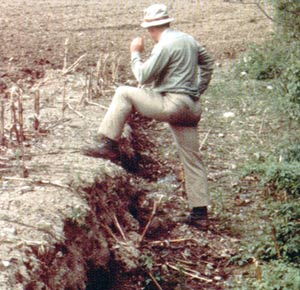 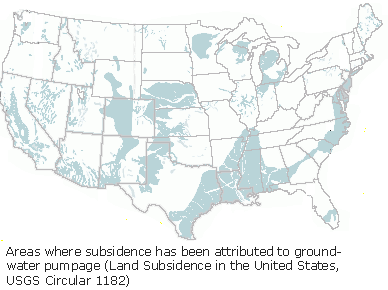 Agricultural Water Summary
California’s huge agricultural sector driven by water
Available groundwater insufficient
Use ~80% of water withdrawn from rivers
Federal/State Governments provide large water subsidizes
Encourages water use
Encourages agricultural production
Failed to preserve/encourage small farms & huge transfers to wealthy
Competition for water from urban areas and environment
Difficult to transfer/sell water to urban areas
Large externalities associated with agricultural water use
Groundwater overdrafting/subsidence/contamination
Contamination/salinity from runoff  
Cost of fixing problems created in the past enormous
Kesterson National Wildlife Refugee
Major problem with much rich agricultural land that lacked water was lack of natural drainage for water
Worst problem occurred in Westlands Water District
Contamination from agricultural runoff [often goes to groundwater]
Selenium, various heavy metals, salinity, fungicides, herbicides, pesticides, and fumigants 
Proposed “drain” to delta under CVP never finished
Basis for Westlands legal claims for buying back water rights
Runoff went to Kesterson National Wildlife Refugee
Originally thought of as good since created wetlands
Large number of dead birds/birth defects found in 1983
Bureau of Reclamation declares not a serious problem
Bad publicity forced reconsideration and halt water flows in 1986
Current plan involves $1B to fix/takes 300K land out of production
San Francisco Bay-Sacramento Delta Environmental Issues
Major Focus of Water Resources Control Board hearings 
More water left in Delta for salmon/seawater intrusion
Much greater scientific understanding of what was happening
1993 National Marine Fisheries 
Requires more water to protect Delta smelt
Continuing saga with reject major legal decision ordering more protection (water) for endangered fish sucked into pumps
Immediate response was to trigger CAL FED EFFORT
CAL FED Effort
Massive effort started in 1994 between Feds/California
Earlier Water Resources Control Board actions seen as inadequate
Feds & State seen as working at cross purposes
Perceived need to
Need to solve environmental problems in delta
Need to solve environmental problems in CVP & SWP
Flood risks in Sacramento and elsewhere in system
Need to solve urban water problems in South
Immediate response to
1992 Central Valley Improvement Act
1993 National Marine Fisheries Delta Smelt action
Early Success and Failure
Reasonable cooperative effort initially
California/Fed
Three party talks between ag/urban/environmentalists
Three proposals developed for fixing major problems
Two contain variants of peripheral canal
Extensive safeguards/allocation of water for environment
$10B+ and 30 years to undertake
Some initial water bond issues to support early phases and non-controversial elements
Cal-Fed Process Breaks Down
Plan to move forward breaks down
Many (but not all) environmentalists oppose due to likelihood of dams, reservoirs and canals and too little conservation emphasis
MWD backs away from insistence on “cross-Delta” water facility but not quality standards on water delivered
Agriculture starts to worry about groundwater restrictions/cost share
State/Fed officials
Adopt a “study-now, decide-later approach”
Put more non-controversial bond issues on the ballot
 Governor Davis/Secretary Babbitt decide to abandon direct inclusion of stakeholders in planning
In 2006, California Legislative Analyst: 
The [CAL-FED] program had strayed from its original focus of resolving conflicts among water-related interests in the Delta, by expanding into what looked like a statewide water management program, resulting in substantial overlap with the mission and responsibilities of California Department of Water Resources. 
California paid 48.4%, Feds 8.8, & local 42.8% of 4.2B in cost from 2000-2006
Fear that CAL-FED is an open-end expensive process
Water Shortages Return
California has entered into a new period where water in cities  and to agriculture will be rationed 
San Diego just announced would ration water starting July
CVP has announced water deliveries may be cut by up to 85%
A major water shortage takes many years to develop
Large amount of storage in water reservoirs
Ability to increase groundwater pumping
Stark contrast with non-storable electricity
Politicians typical refuse to act until shortage severe
Should increase storage capacity
Raise prices/limit particular early to make storage last longer
Requirements for restricting new development influence actions
Hoping for rain rarely works
Water Consumption as Percent of Average Annual Precipitation
Water Markets
Implemented during last water shortage in 1990-1991
California Department of Water Resource bought 820K acre feet at $125 acre foot and sold at $175
Difficulties in making water markets work
Federal government often discourage or prohibits
Local law/regulations discourage or prohibit out of district transfers
Most trades internal to the same irrigation district (ID)
Laws often intended to give control to ID rather than farmer 
Pushed heavily by MWD/some environmental groups
Substantial changes in California law/polcy
CAL FED has “environmental water account” to buy water for the environment from agriculture/urban
Unclear how much water will be transferred this time
Water Rationing
Typical schemes
Percentage of past use
Percentage of past use plus recent “conservation consideration”
Limiting/banning particular uses
Car washing, filling pools, outdoor water during the day
All of these schemes have bad short and long run properties for efficient water use/future conservation
Economic theory clear shows price best way to ration
But price not used or used to a very limited extent
Sizable penalty for using more than allocation 
Rational for not using: perceived fairness/increased gov. revenue
Lure of Desalination
Desalination becoming viable option
Water from other sources becomes more expensive
Costs fall as energy cost falls, technology (distallation/reverse osmosis) improves, access to brackish (low salt content) water 
Already well proven technologies
Islands (Catalina)
UAE/Saudi Arabia/Israel/Singapore
Many plants under construction/planned
Big U.S. plants (e.g., Santa Barbara, Tampa) prove disappointing from a cost/technology perspective
Cost of desalination generally 2 to 3 times other options
Increase water bills much less because most costs are fixed